Esternalizzazione dei confini UE
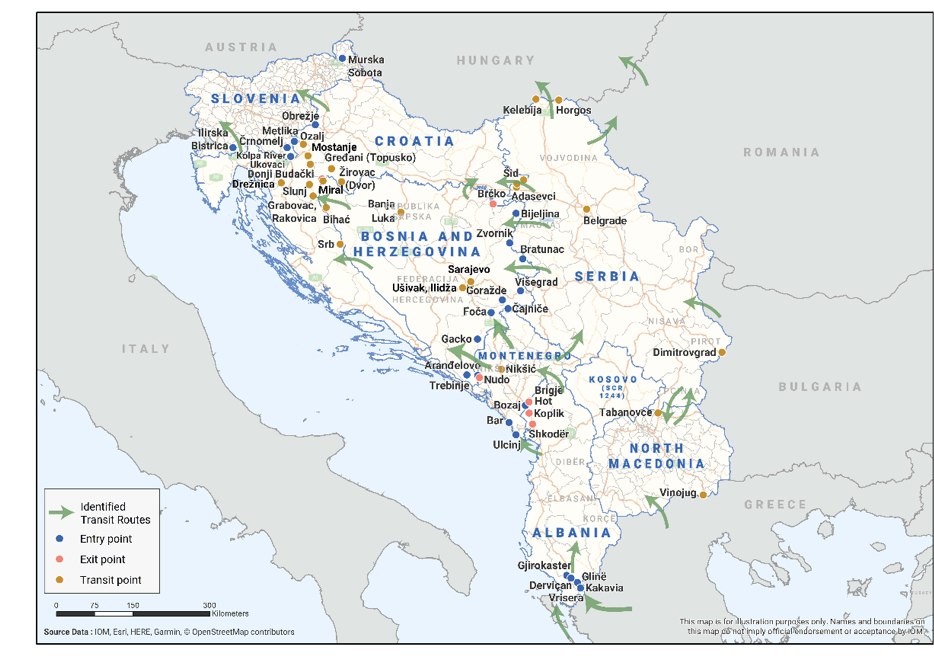 Transit Migration Primo Semestre 2023 dalla Rotta
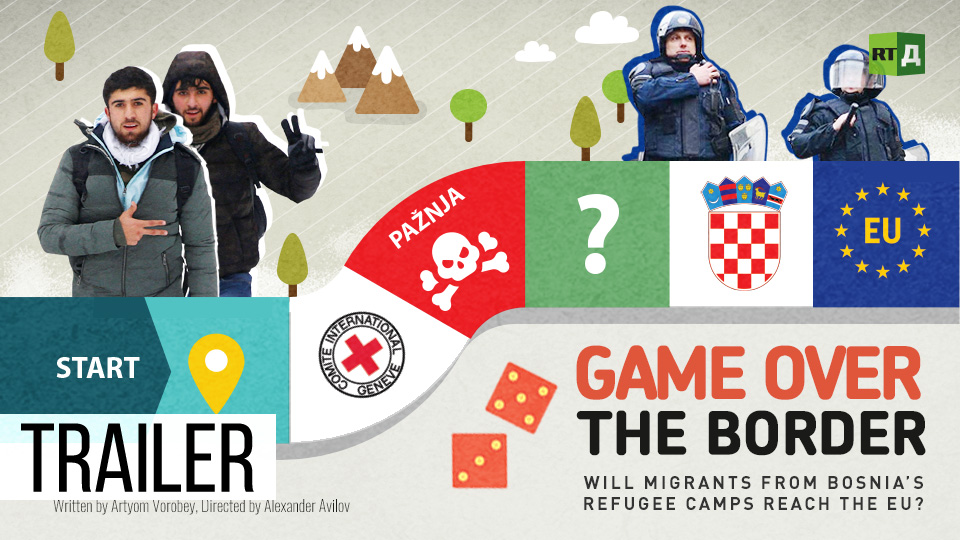 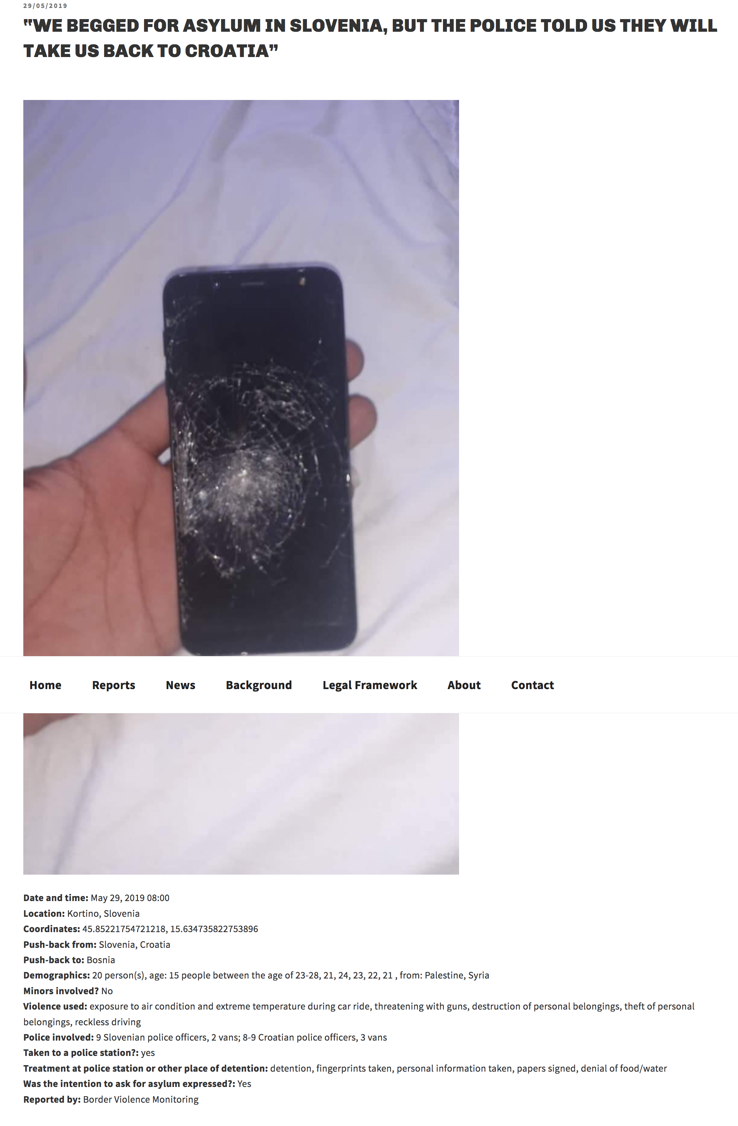 https://www.borderviolence.eu/violence-reports/
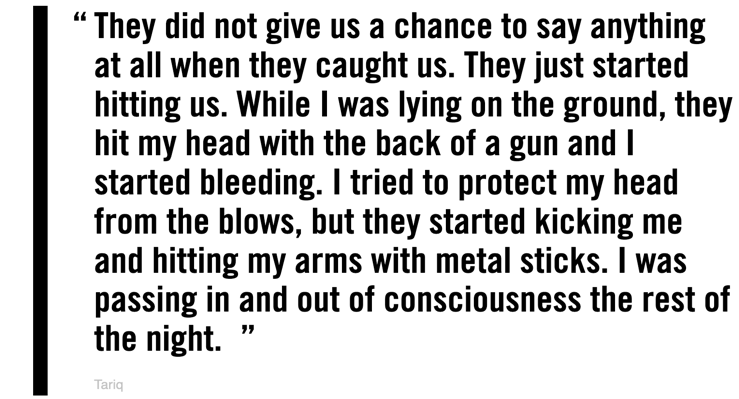 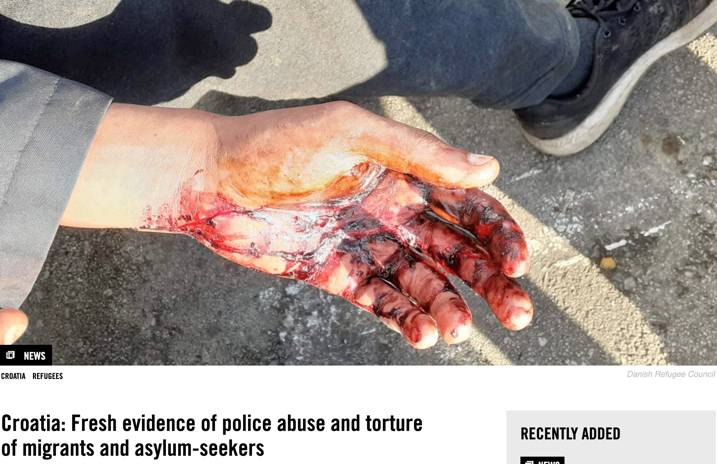 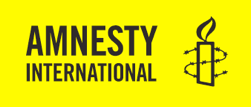 Migrazioni di transito
Limiti della triade origine/transito/approdo
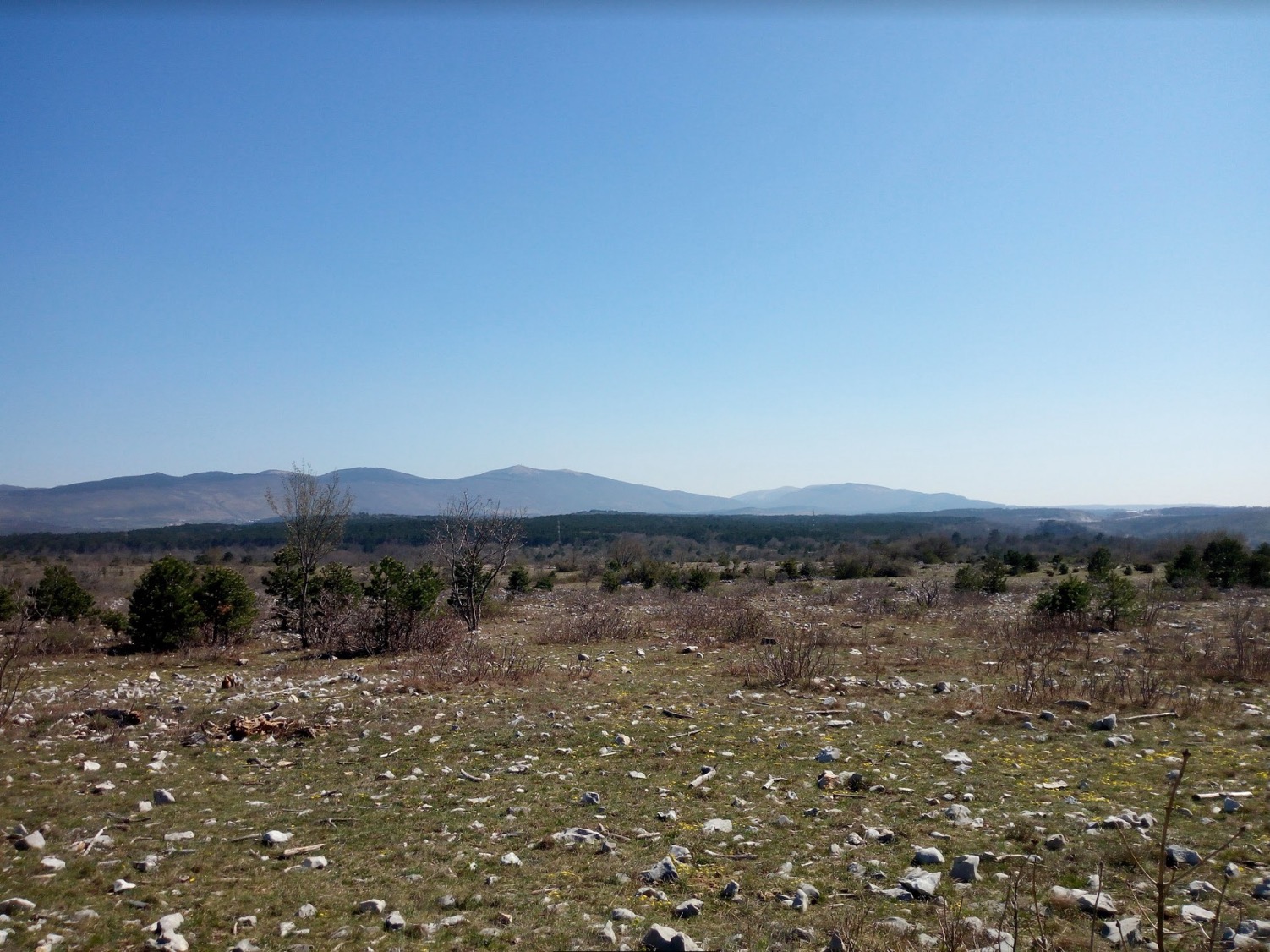 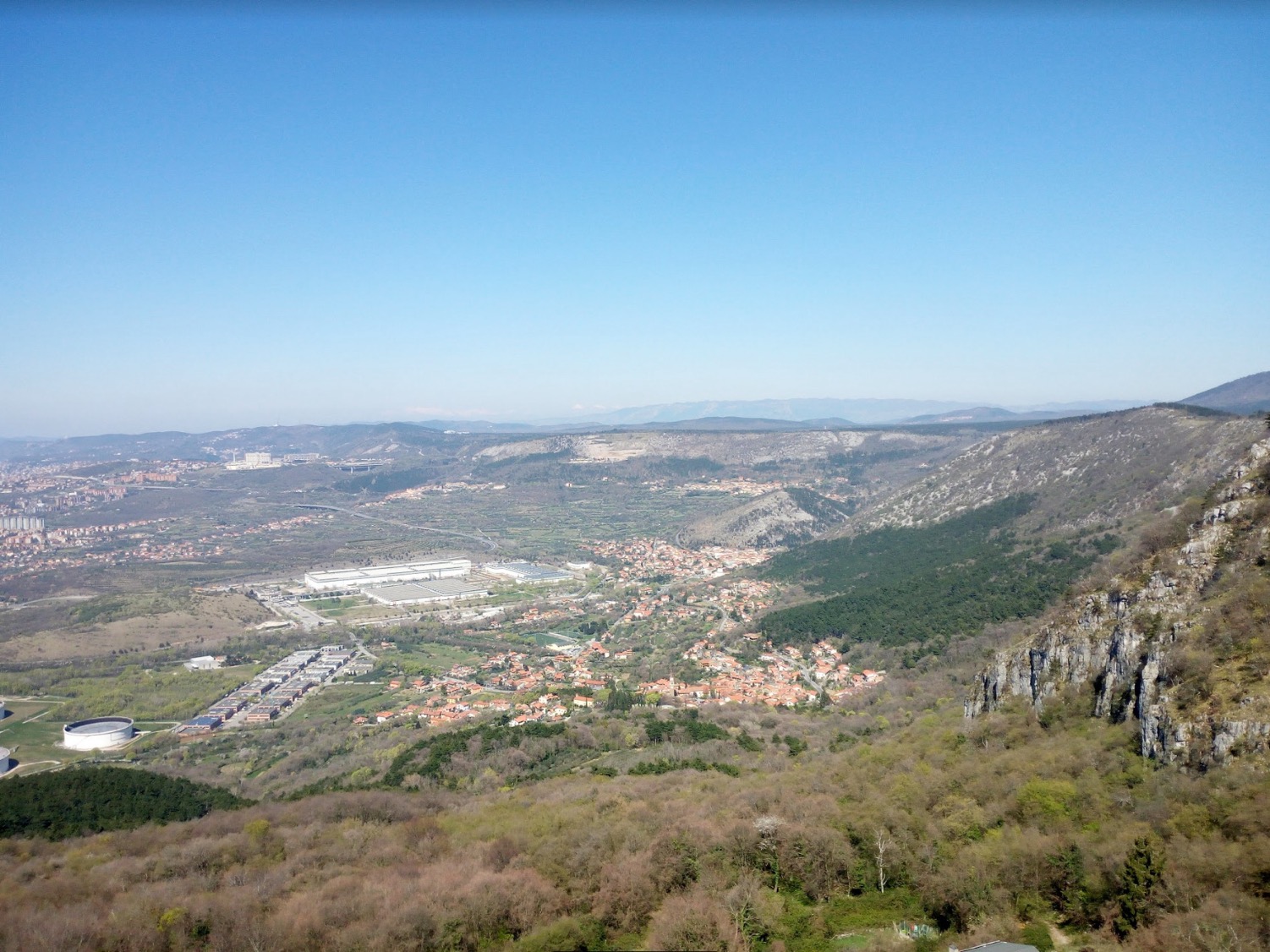 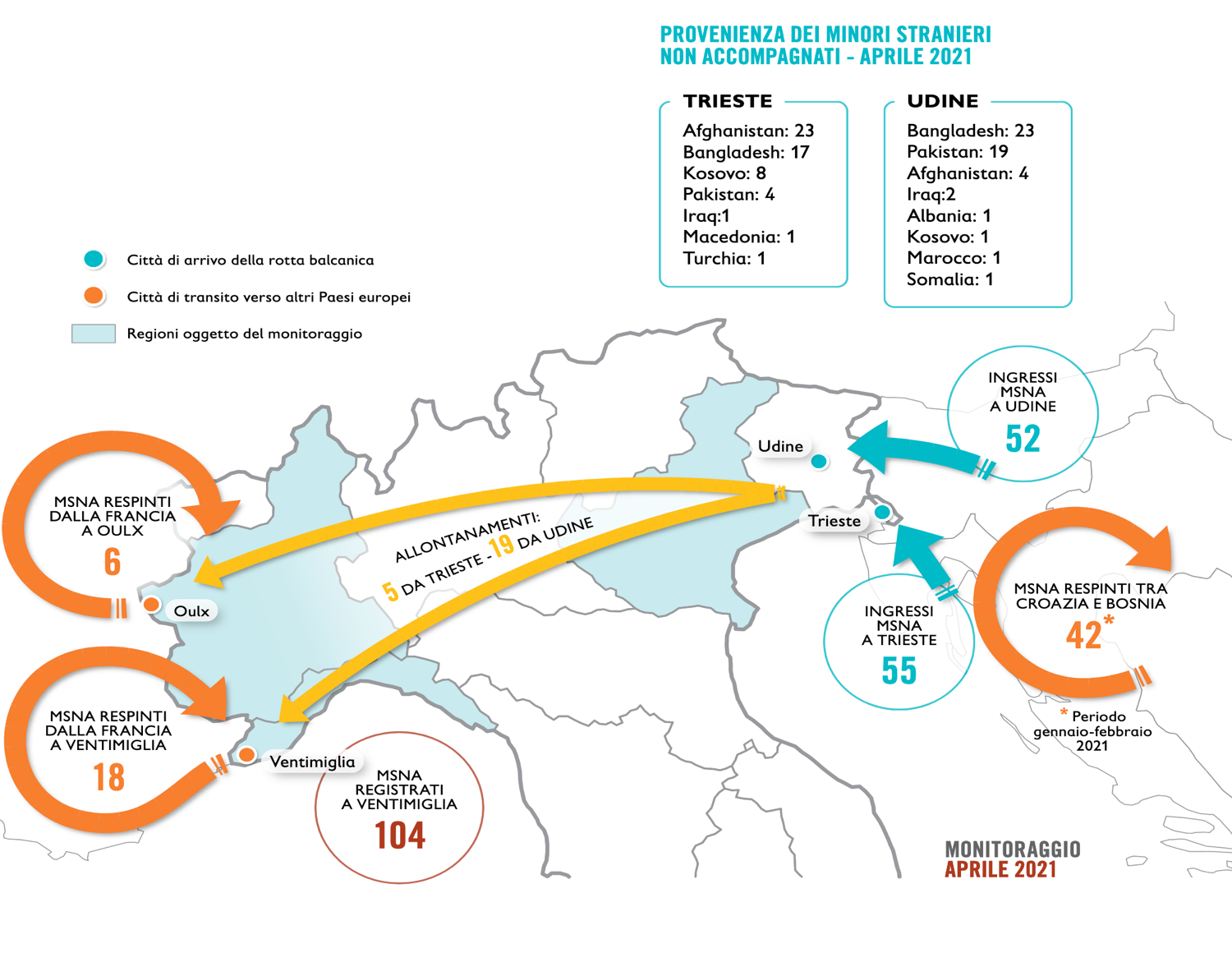 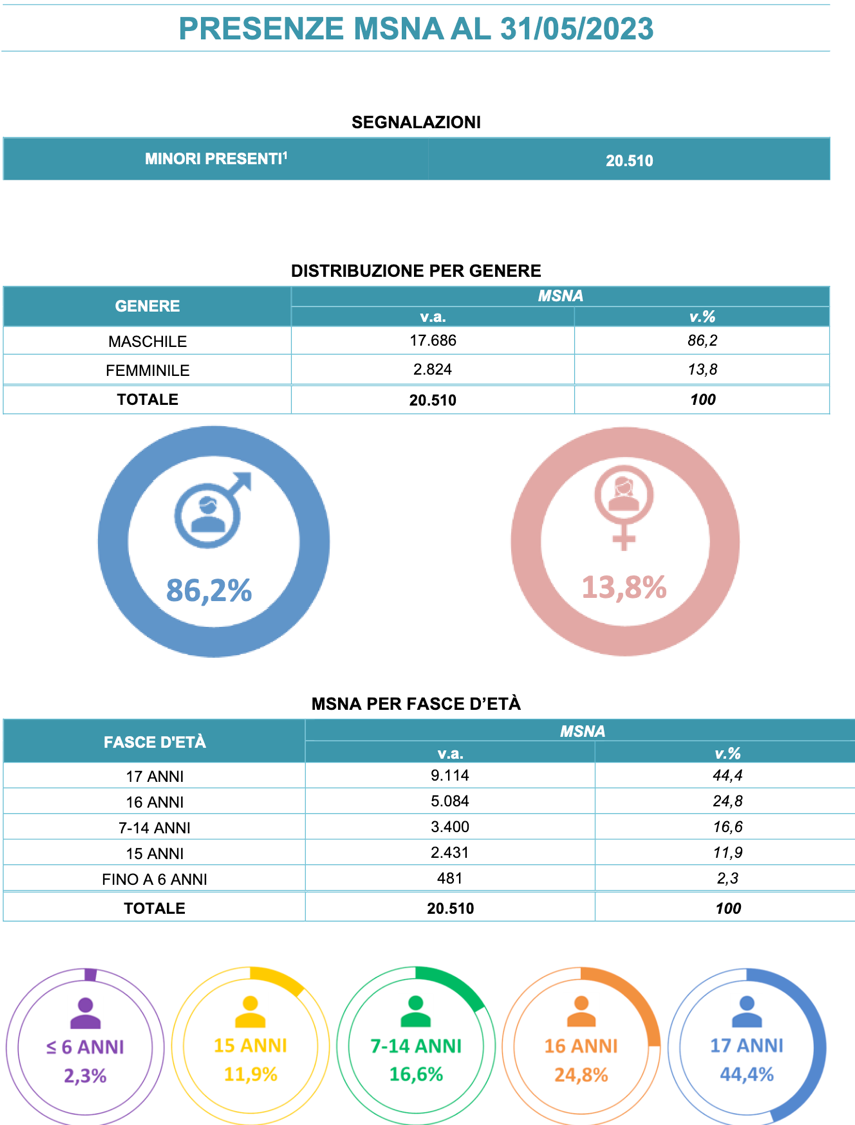 DATO 
NAZIONALE
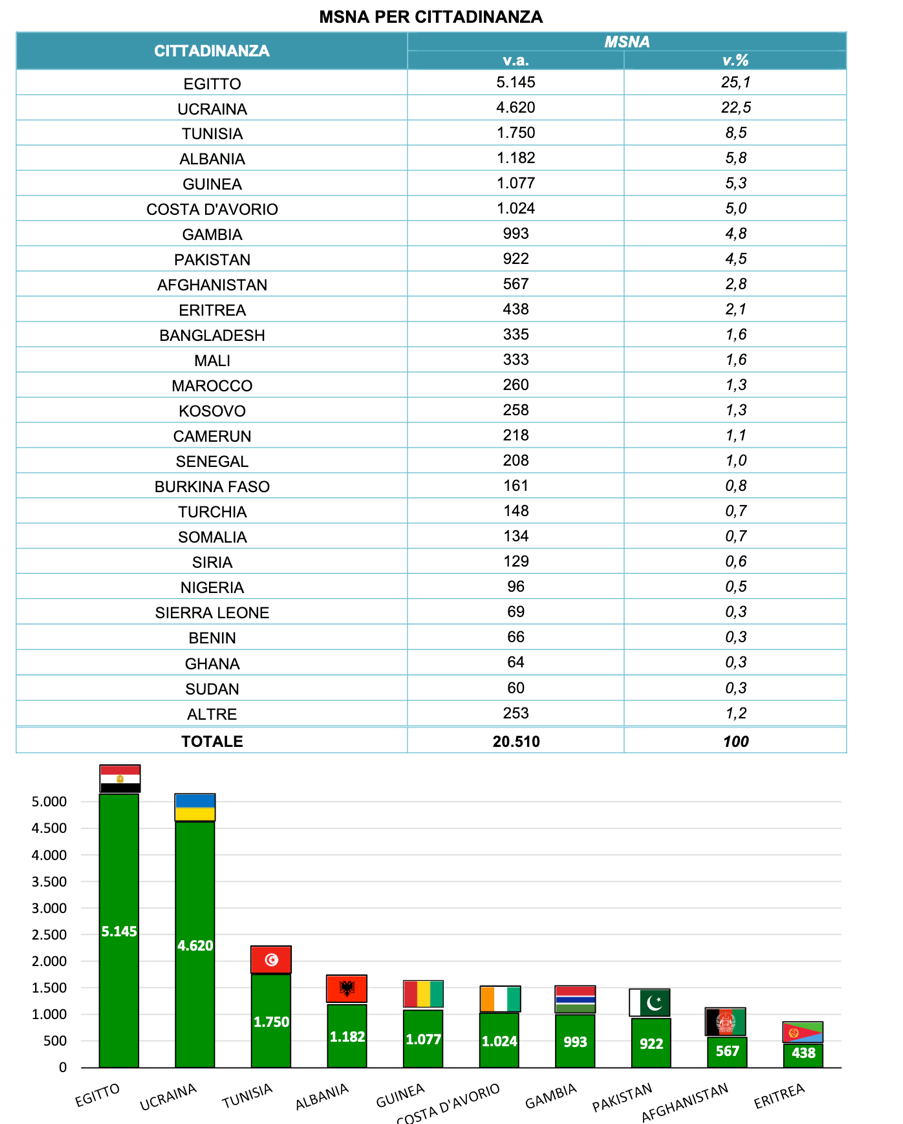 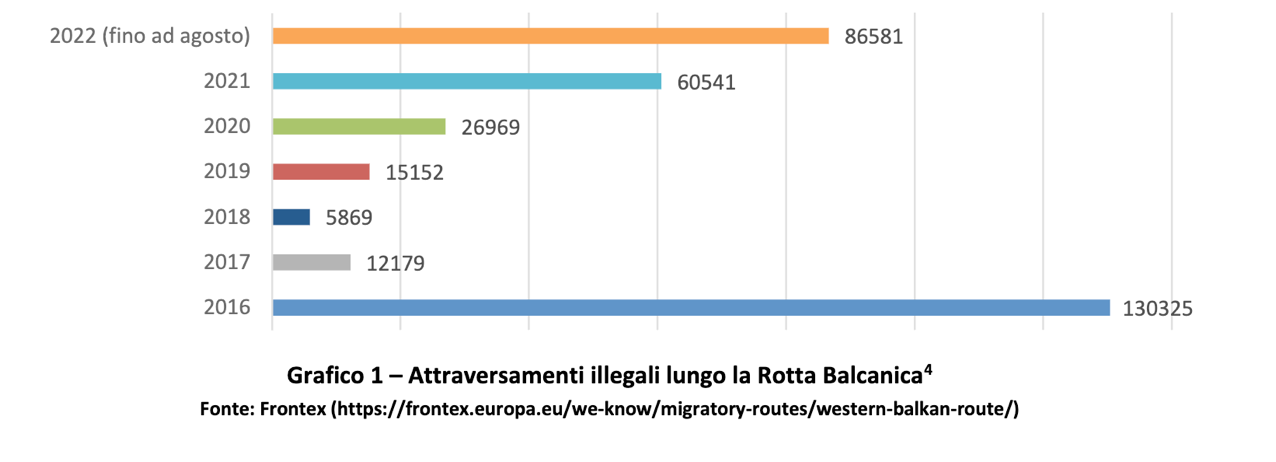 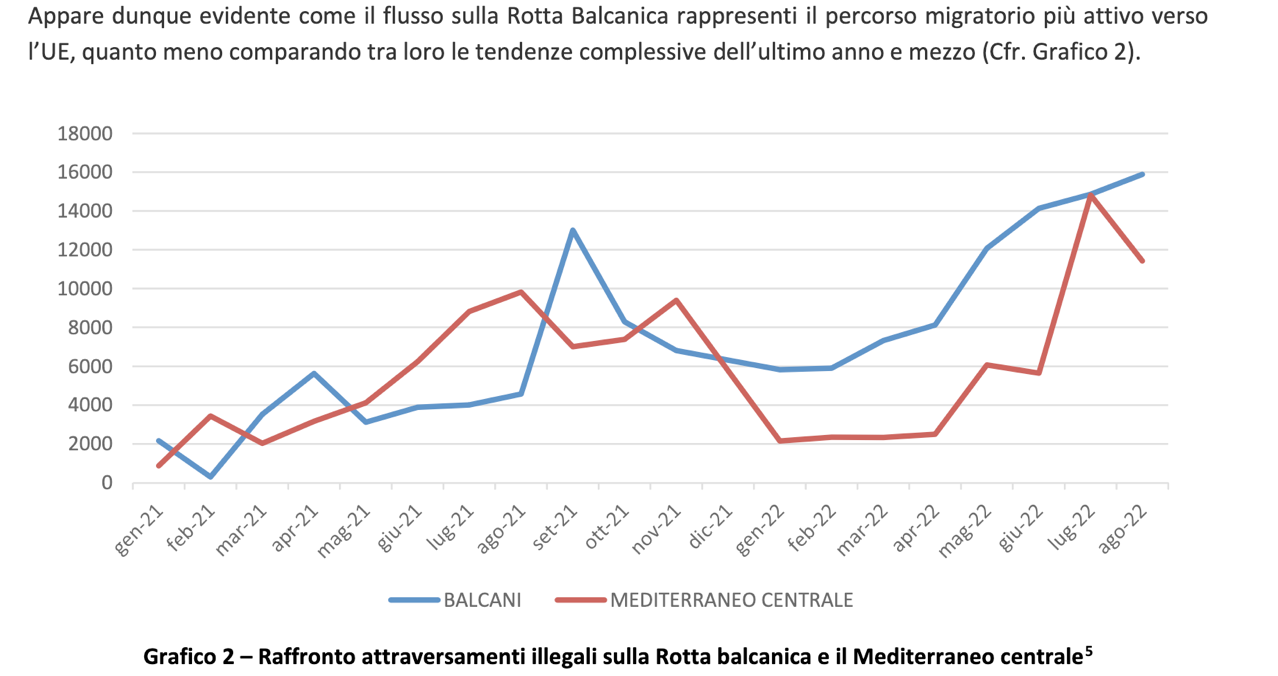 Friuli Venezia GiuliaAccoglienza (2017-2021)
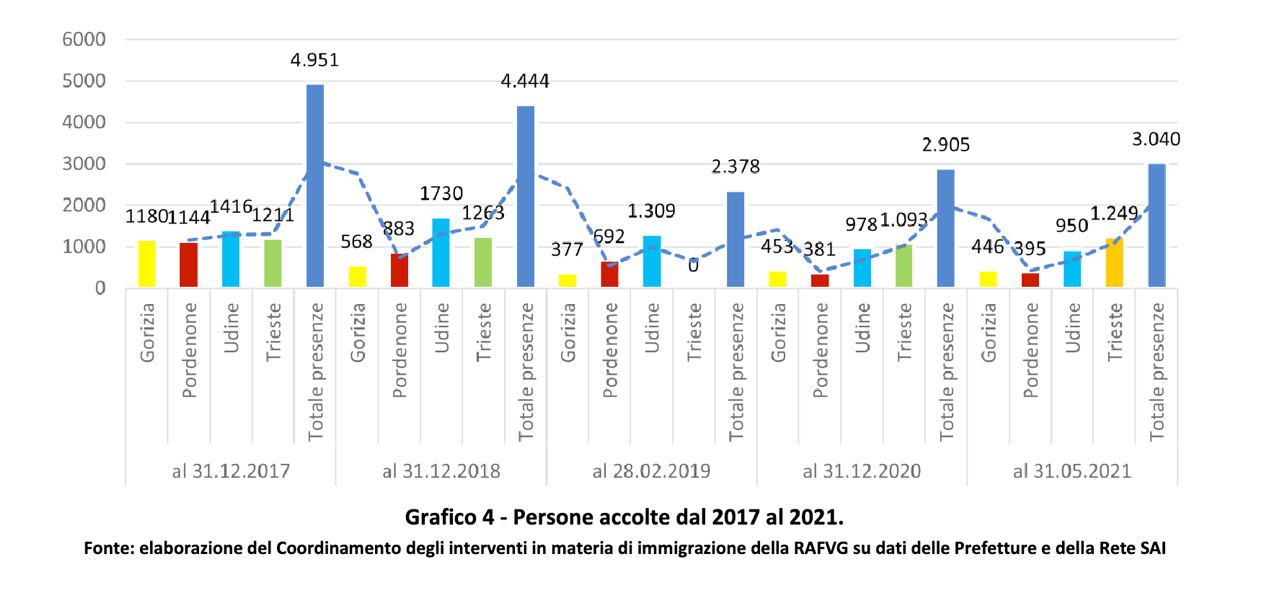 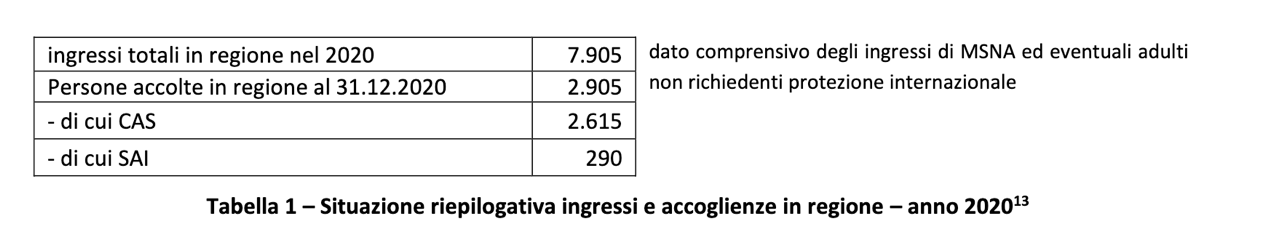 Minori Stranieri Non Accompagnati
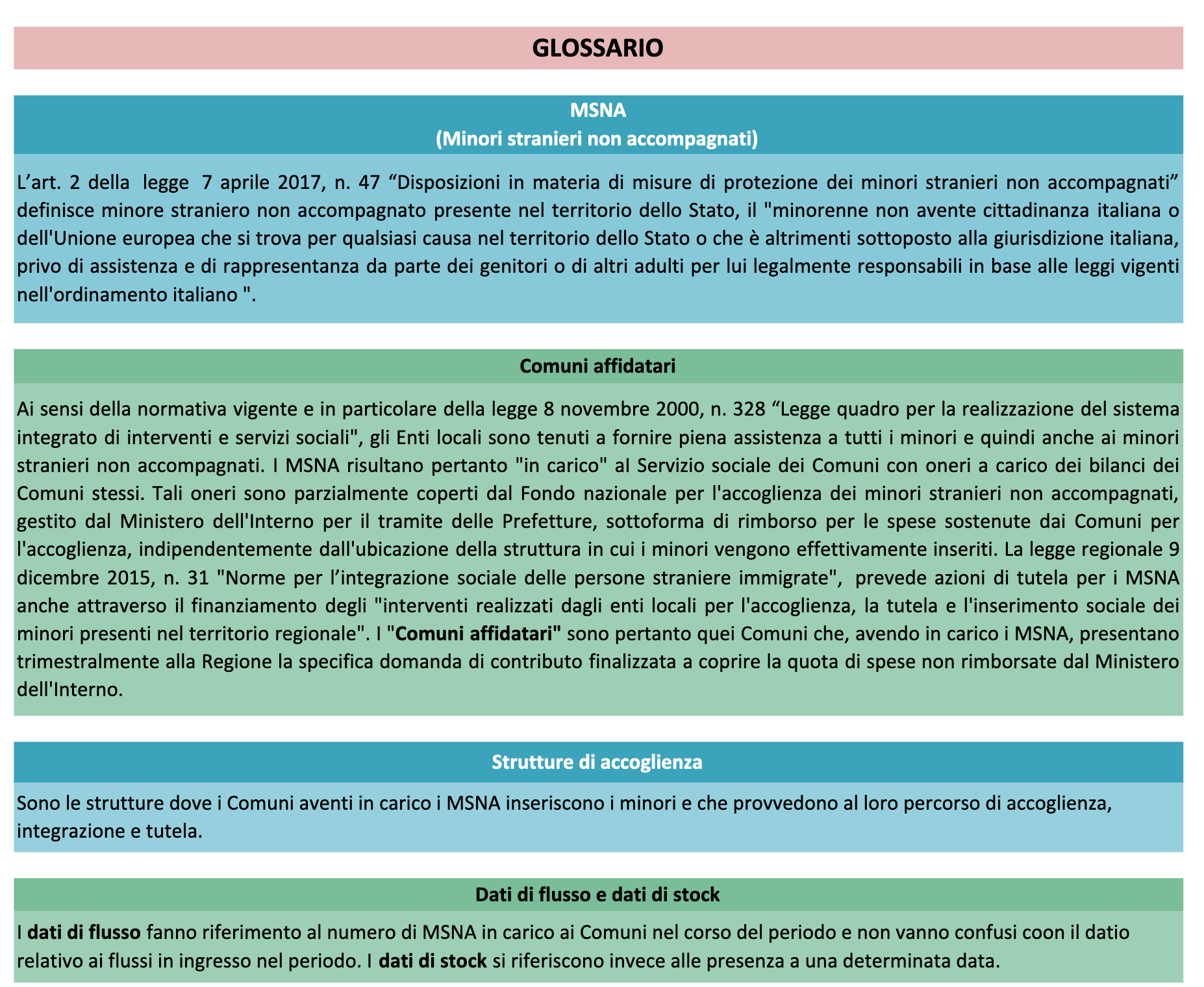 TUTORI VOLONTARI
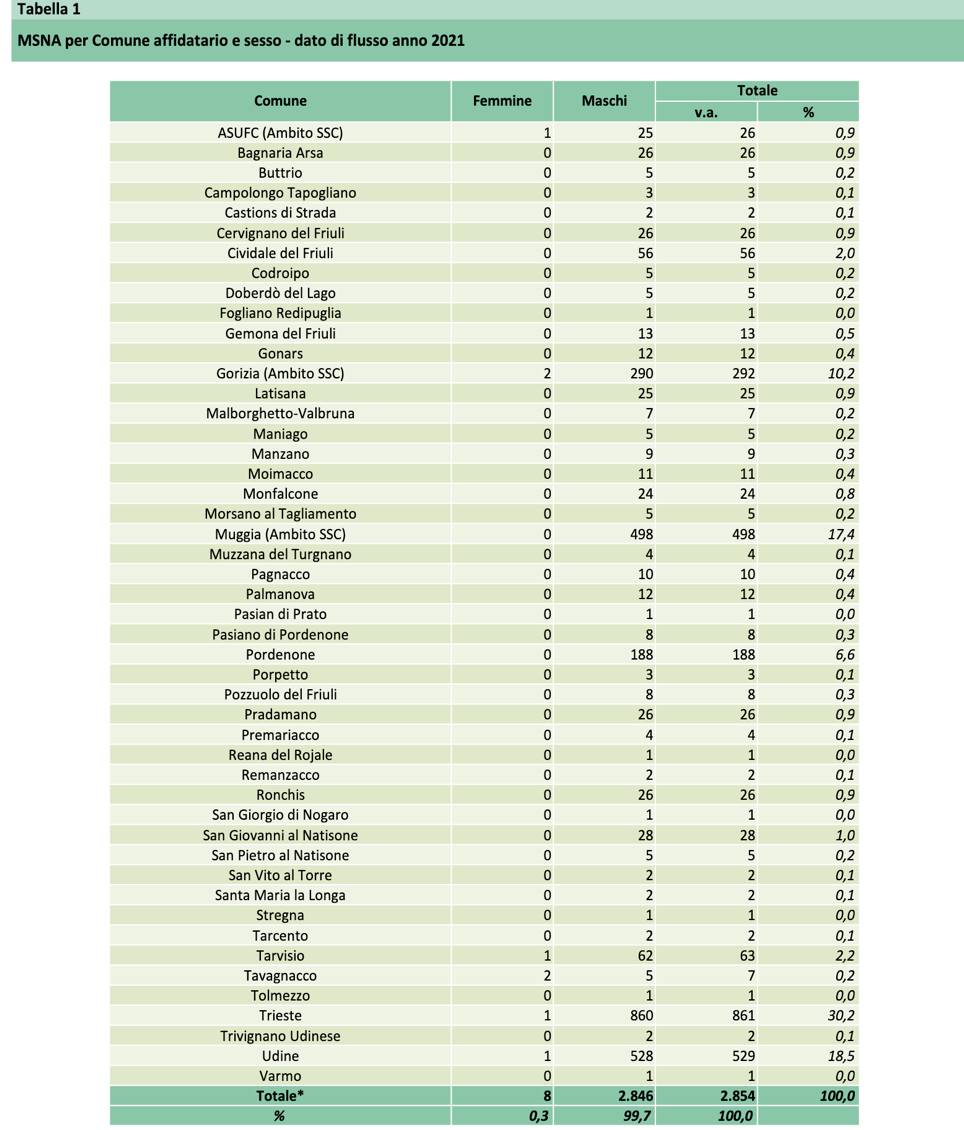 FVG2021
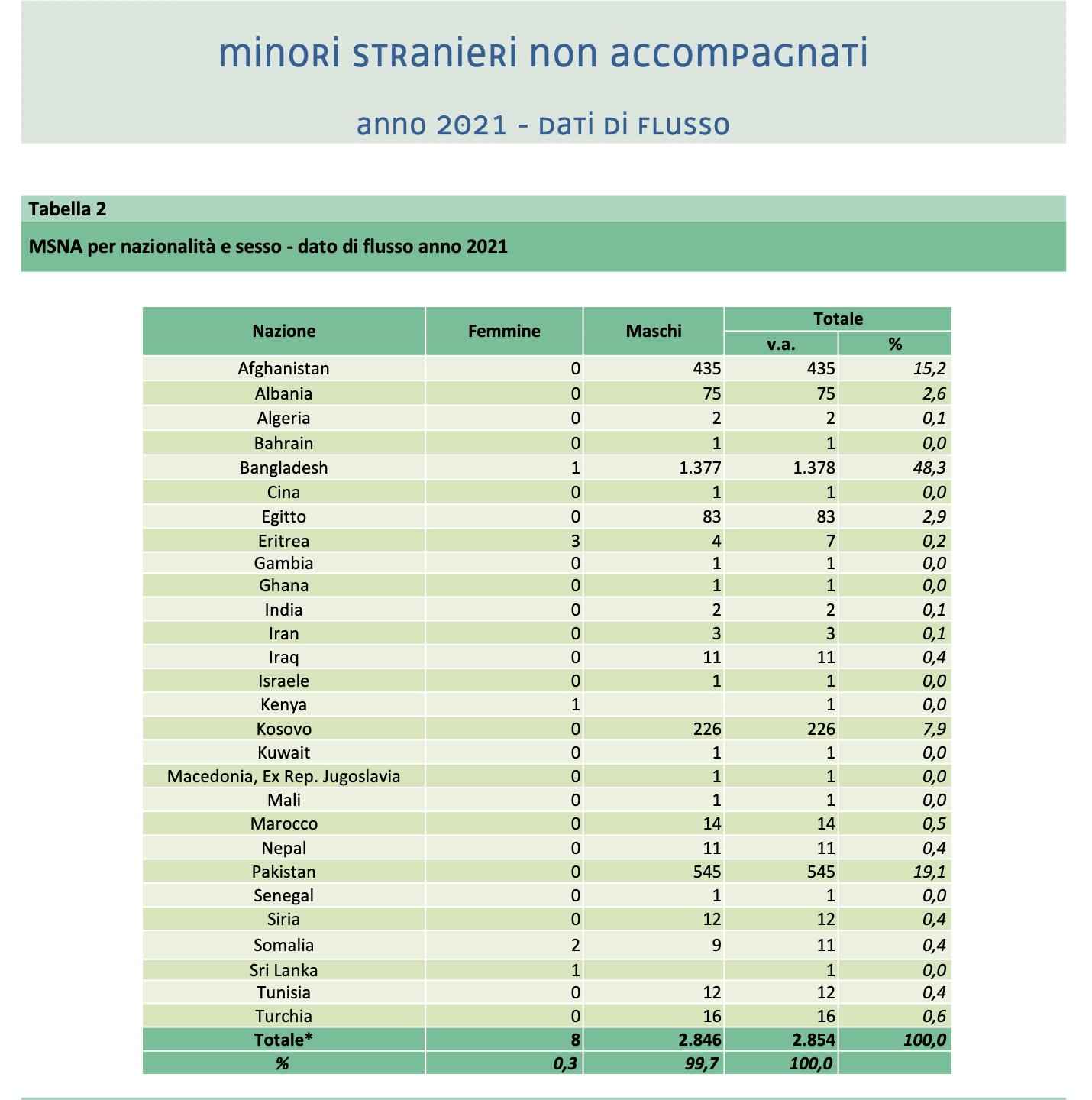 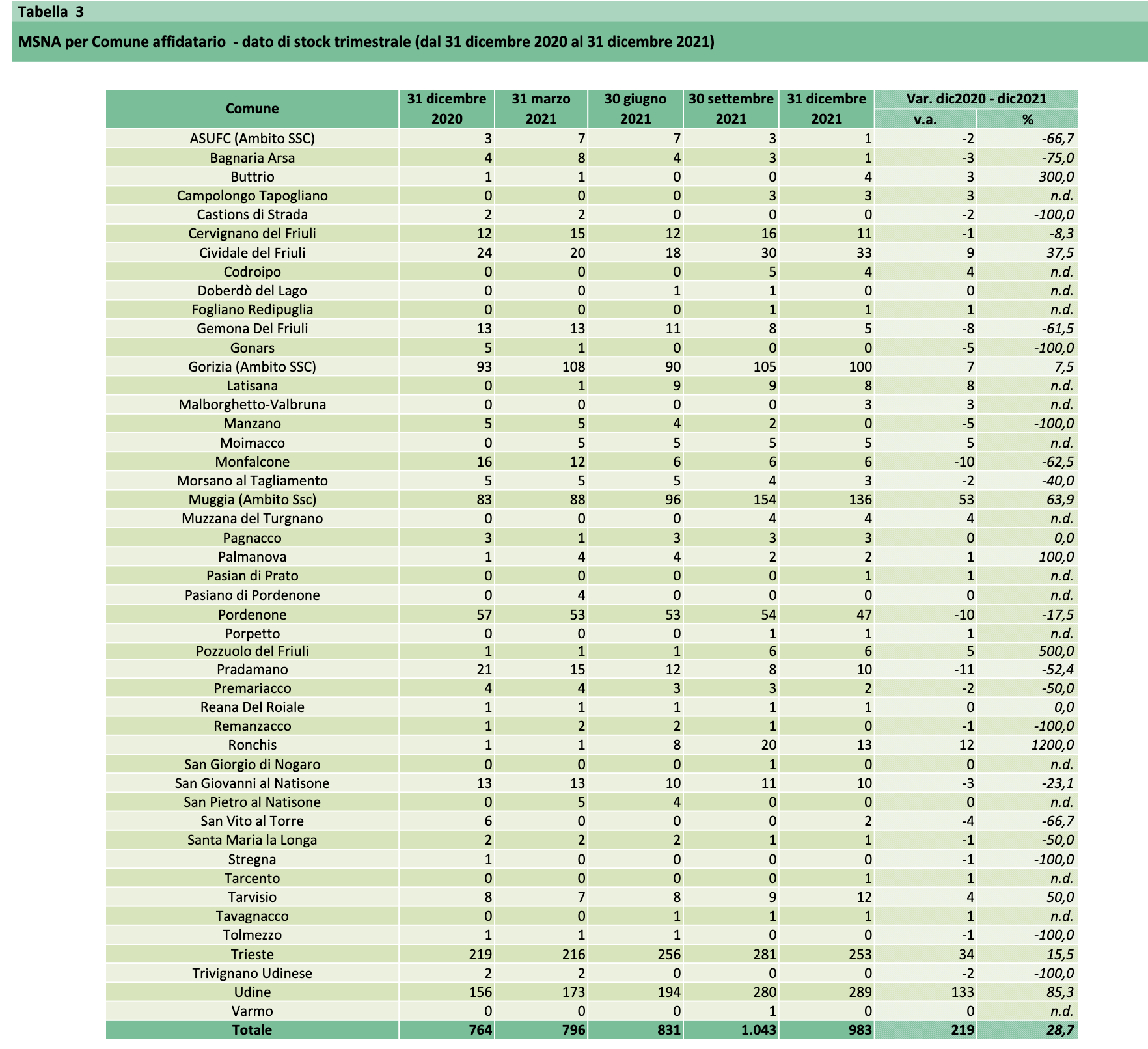 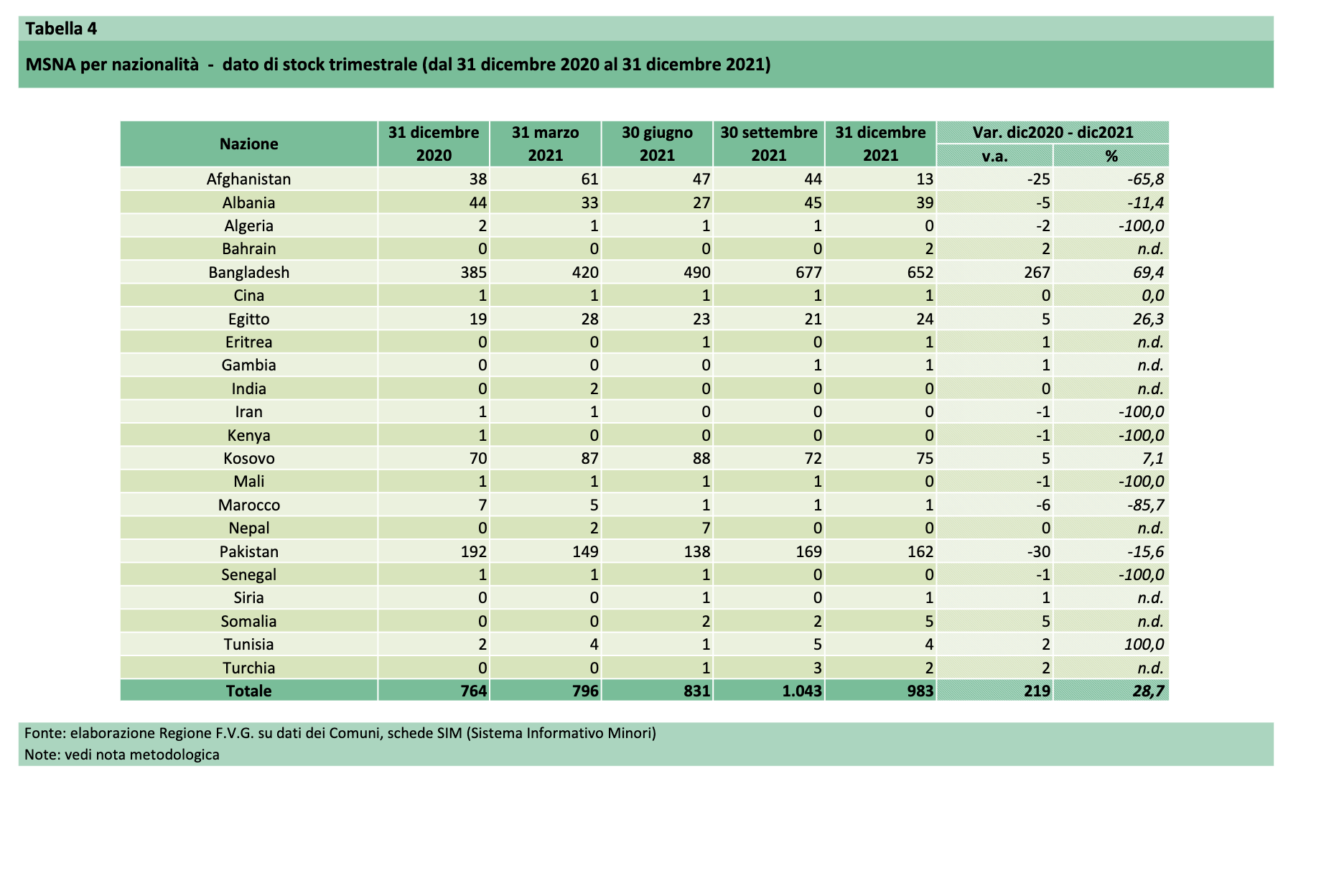 INCLUSIONE DIFFERENZIALE (De Genova; Mezzadra; Fassin)
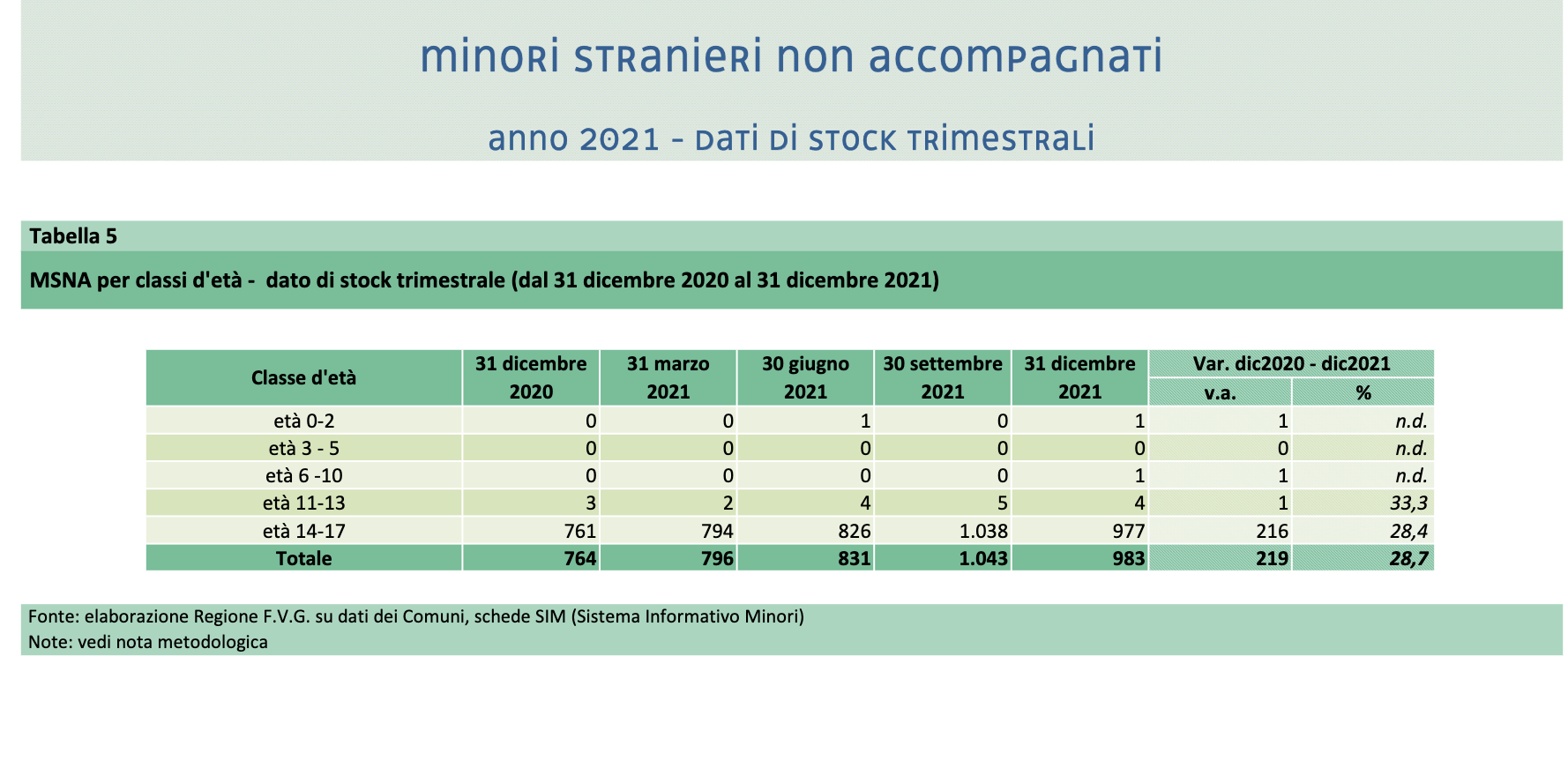 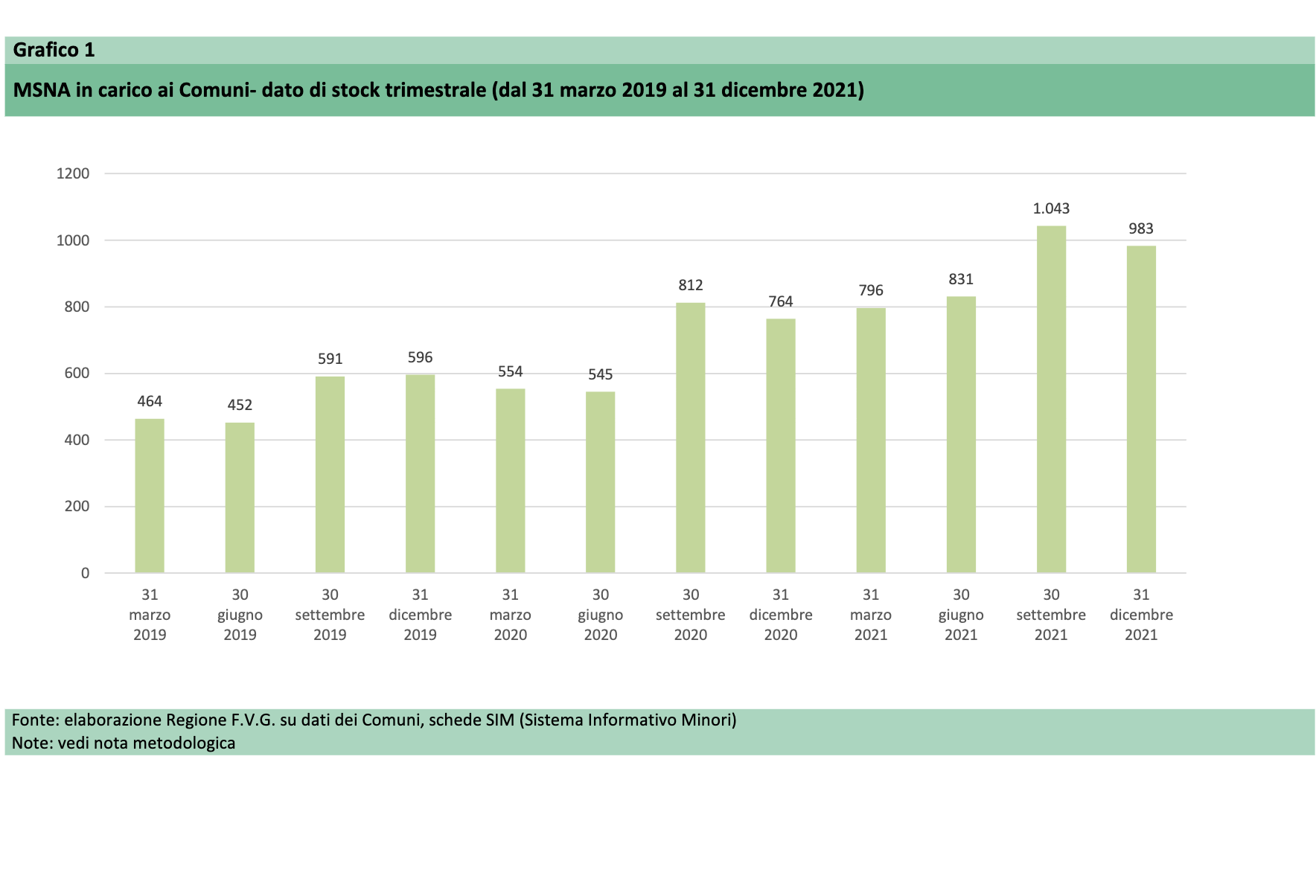